Simple Graphs
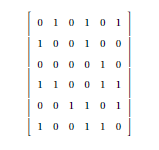 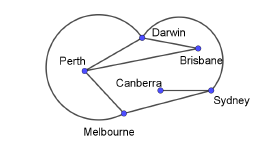 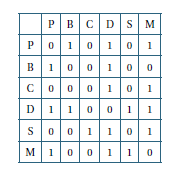 [Speaker Notes: First we introduce some of the vocabulary:
Node
Vertex
Edge
Arc
Degree
Adjacency matrix
First with the labels and then without – the format generally used]
Networks and decision maths
MAV, December 2018
“Airline Scheduling”  by Greg Carroll and Vicky Kennard

And

CHOOSEMATHS Online Professional Development for Teachers
[Speaker Notes: These are two new products that AMSI have developed to help teachers who are delivering the Network and Graph units in Year 11 and 12.

The first is based around a video, that will be in the next slide, and is a unit of work for students to complete. Showing them an example of networks being used in context.

The other is a module, for our new, Professional Development site for teachers.

We are not a commercial organisation and these resources are/will be available for free from our website.

First I will take you through the student module and then through the PD module.]
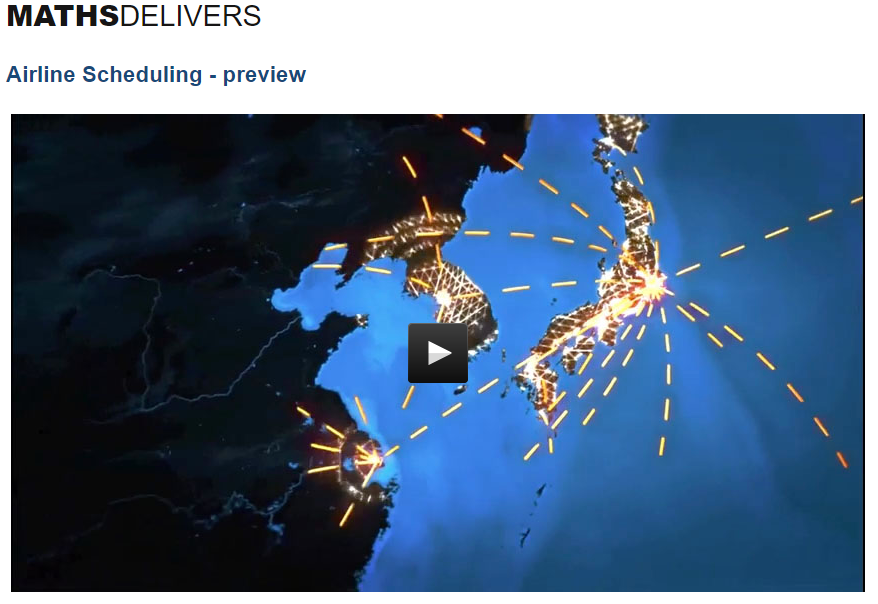 [Speaker Notes: The Airline Scheduling module is based on this video – the idea is to link the maths with a real, hopefully interesting, situation

Watch the video

The module is available online and the student resources can be downloaded as a pdf

The online version has several video links and animations

It is split into sections, that follow a logical sequence, with short exercises at the end of each section (with solutions)

All the examples and exercises are on the theme of Airline Scheduling]
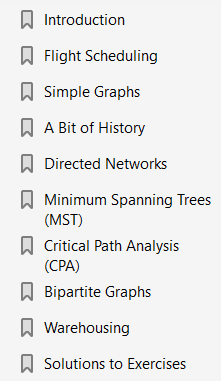 [Speaker Notes: This is the index to the module]
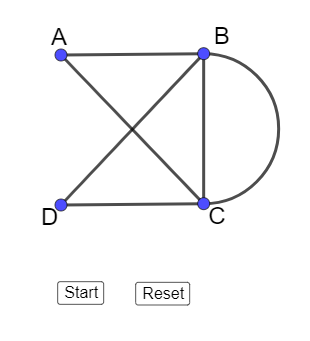 [Speaker Notes: We then discuss isomorphic graphs

There are links throughout the PDF to Geogebra files. These can be shared, through the online version, and used in class.

Here is a GeoGebra animation to show what is meant (Have the Geogebra already open in browser)]
Example of an end of chapter exercise
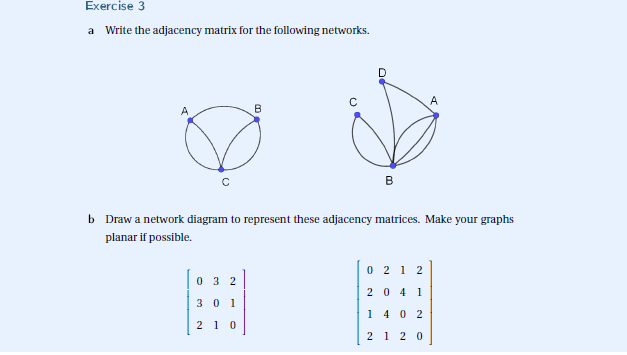 [Speaker Notes: This is an example of the end of chapter exercises. 

These are not meant to replace a textbook but just to reinforce the concepts dealt with I the chapter.

The solutions are at the end of the booklet.]
A bit of history
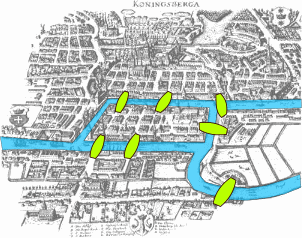 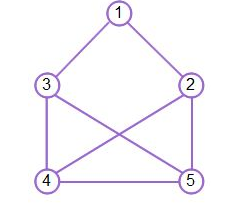 [Speaker Notes: We then look at the historical development of this branch of mathematics

From Euler, through the second world war, the Nobel Prizes, travelling salesman and postman problems etc.

Putting maths into its historical context and development can help students to see the ‘usefulness’ of mathematics.

This is a new branch of mathematics, basically grown since the development of computing.]
Directed Networks
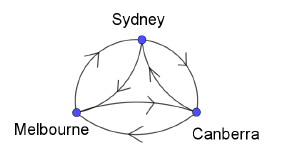 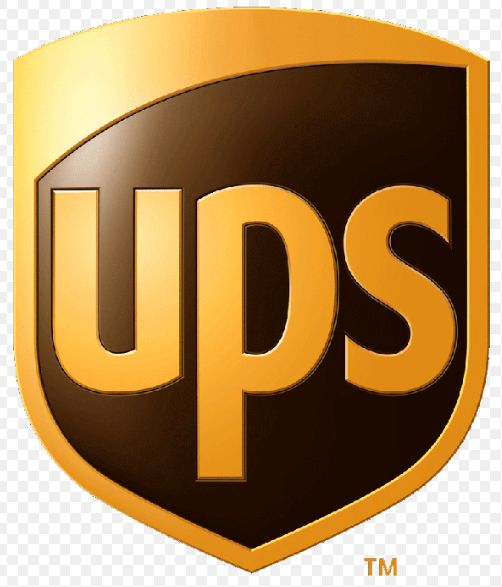 [Speaker Notes: The next section looks at directed networks
The UPS experience and the idea of an optimal solution to a problem – again putting the maths into a modern, relevant/relatable context.

In this area of maths the idea that there can be multiple correct answers can be difficult/problematic/challenging for students to understand – it can make some students a little insecure since they cannot just check their answer against a friends etc.]
Shortest Path
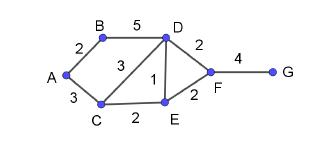 [Speaker Notes: After this introduction we move on to looking at specific algorithms

The first one we look at is Dijkstra’s

We discuss weights on edges and the concept of finding a path through a network, looking for the shortest path

The algorithm is complex to explain on paper and this module is not replace a textbook – hence we have included videos to do the explaining]
Directed networks and Flow
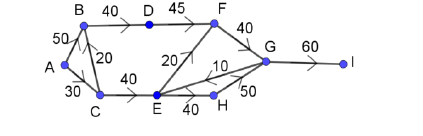 [Speaker Notes: Directed paths and the concept of flow are then brought into the discussed

Using min cut = max flow]
Minimum Spanning Trees
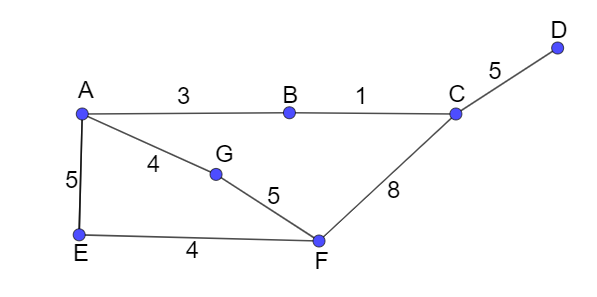 [Speaker Notes: The next area is Minimum Spanning Trees

We look at both Kruskal and Prim’s algorithms and contrast them in an animation

Have the animation ready to show in a browser]
Critical Path Analysis
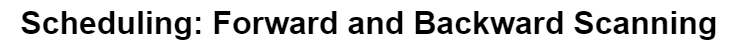 [Speaker Notes: This takes us to Critical Path Analysis

Forward and backwards passes and floats

Again we use a mixture of video and animation to illustrate this algorithm

Have the animation ready in a browser]
Warehousing and Allocation
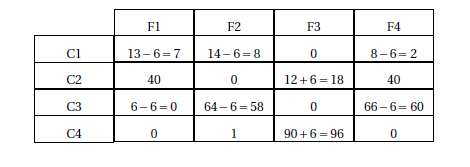 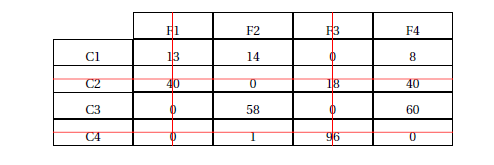 [Speaker Notes: We briefly discuss Bivariate Graphs and the concept of allocation

Followed by a look at the another allocation algorithm – the Hungarian Algorithm

We work through an example in some detail]
Linear Programming
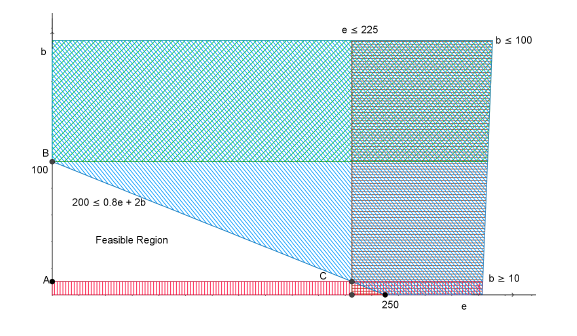 [Speaker Notes: The last area we look at is linear programming (this area is not in all the states curricula)

With a brief mention of integer programming, as mentioned in the video.]
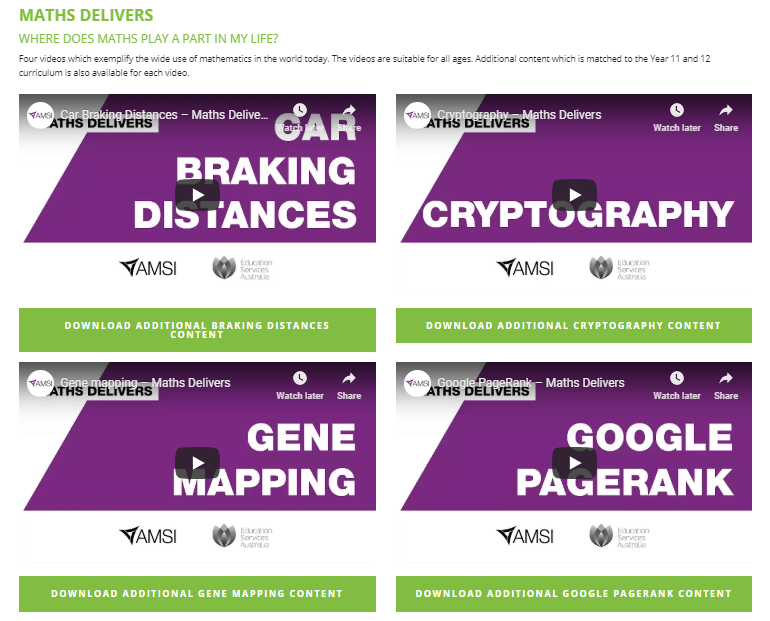 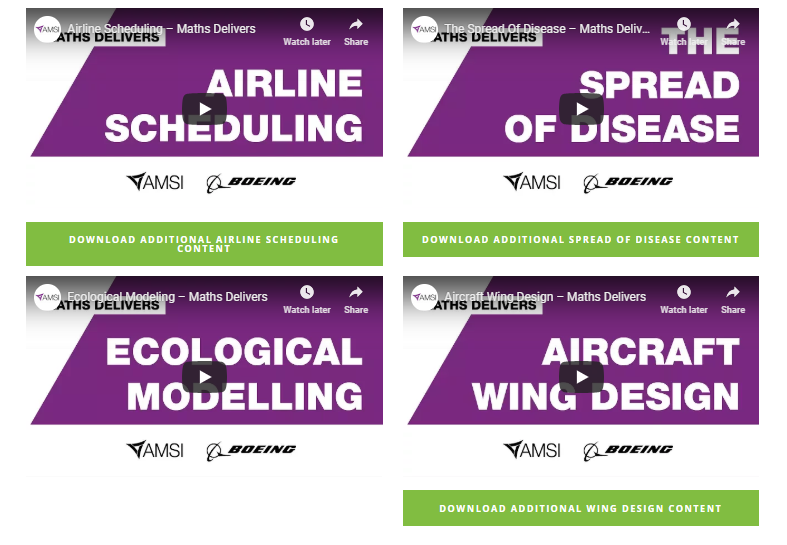 [Speaker Notes: The purpose, as I said at the beginning is for students to be able to work through the module to gain an general understanding of the topic in a familiar context. It is not there to formally teach all the material.

There are several other, similar, units of work. Based mainly on the Year 11 and 12 curricula, often at quite a high level (Specialist and beyond)]
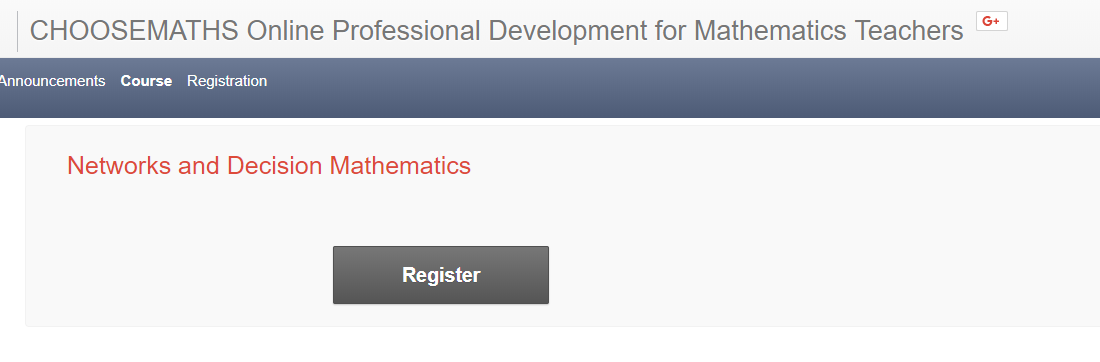 https://amsi-schools.appspot.com/discrete_mathematics
[Speaker Notes: The Professional Development course can be found at the URL on the slide.

The URL for the AMSI online course.

This course is designed for teachers who are new to teaching the Graphs and Networks unit in Mathematics Applications/Further Mathematics

The course takes you through the different techniques needed. We have focused more on the ‘how’ of the teaching rather than content knowledge. It is assumed that a teacher can get this from working through a textbook etc.

The course is free. You have to register and we ask that you give us feedback – this is important as the online course is a new product for AMSI and really do want to know what people think of it (polite comments please)]
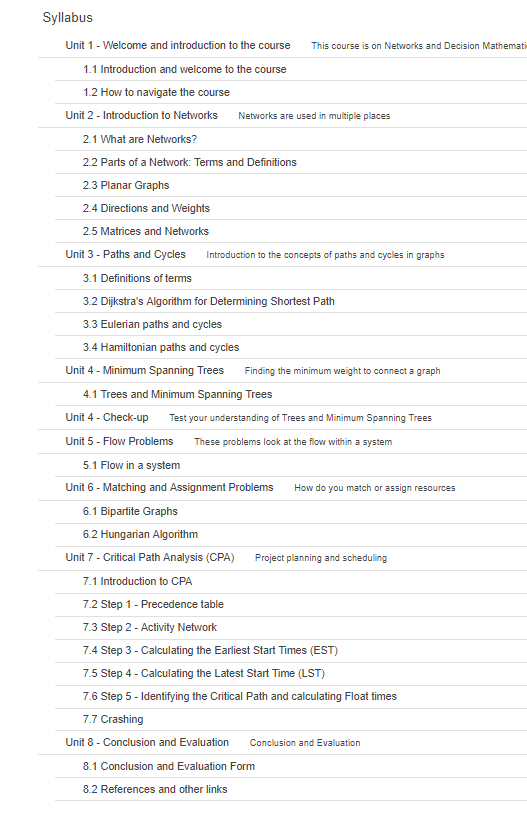 [Speaker Notes: There are 6 units plus an introduction and conclusion

The units, roughly, follow the course outline as per the different curricula across the country.

Not all states are exactly the same. We have tried to cover everything, so not all may be relevant.]
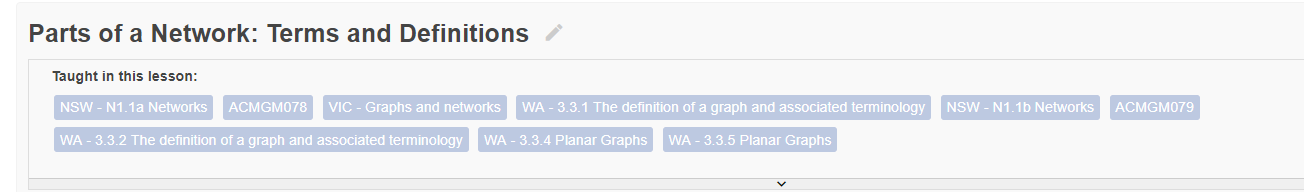 [Speaker Notes: The curriculum areas addressed in each unit/lesson appear at the top. We have tried to do this by state as well as the Australian Curriculum.]
[Speaker Notes: Each unit starts with an introduction video where we talk about the content covered in the unit. These are in the style of two people talking.

Here is an example. Remember we are new to this!!]
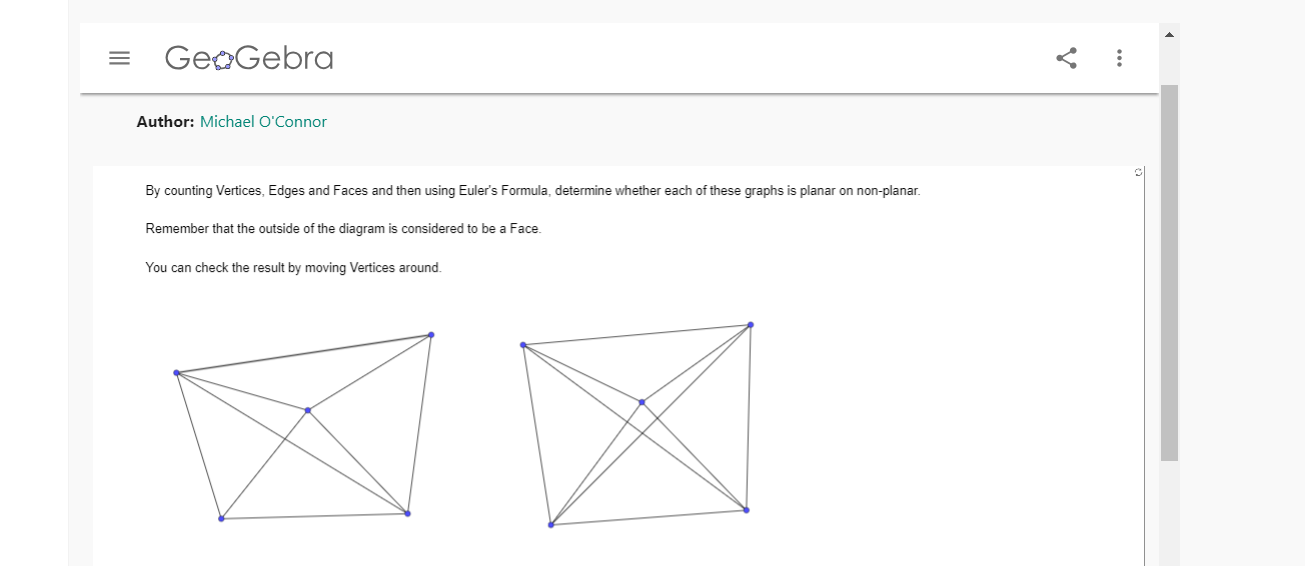 https://ggbm.at/zvmred5q
[Speaker Notes: We have developed many GeoGebra applets to illustrate the concepts.

These are available for you to download and share with your students.

There are instructions on how to do this, if you are not familiar with GeoGebra, in the introductory unit at the start of the course.]
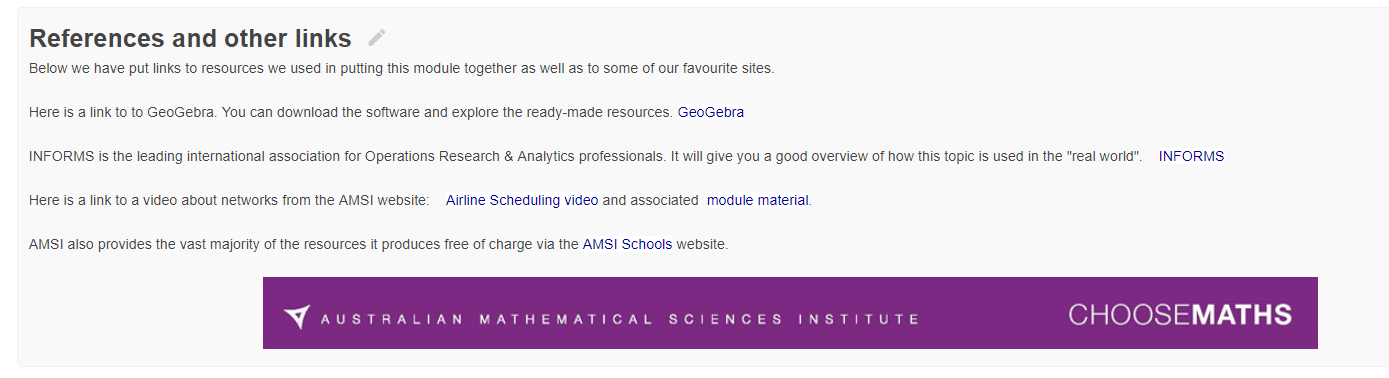 [Speaker Notes: At the end there are links to various websites mentioned in the course]
How you can help us!
[Speaker Notes: Please login to and complete the course

The evaluation is really important to us at this time as this is how we will improve what we are offering

I have recently added and assessment (Check-up for Unit 2). This is in a different format for the check-up in unit 4. Please let us know which one you prefer.

We are still at the development stage and really want to make these as user friendly and useful as possible.]
https://amsi-schools.appspot.com/discrete_mathematics
[Speaker Notes: What we are asking for now is that as many people as possible register for the course, complete it and the feedback. We are looking to expand the areas covered by online PD and really need the feedback to make improvements.

We are also interested in any suggestions for what areas you would like to see us cover next.]
Resources and links:

https://calculate.org.au/home/videos/

https://calculate.org.au/wp-content/uploads/sites/15/2018/10/airline-scheduling.pdf


https://amsi-schools.appspot.com/discrete_mathematics
[Speaker Notes: These are the links to the videos and courses.]